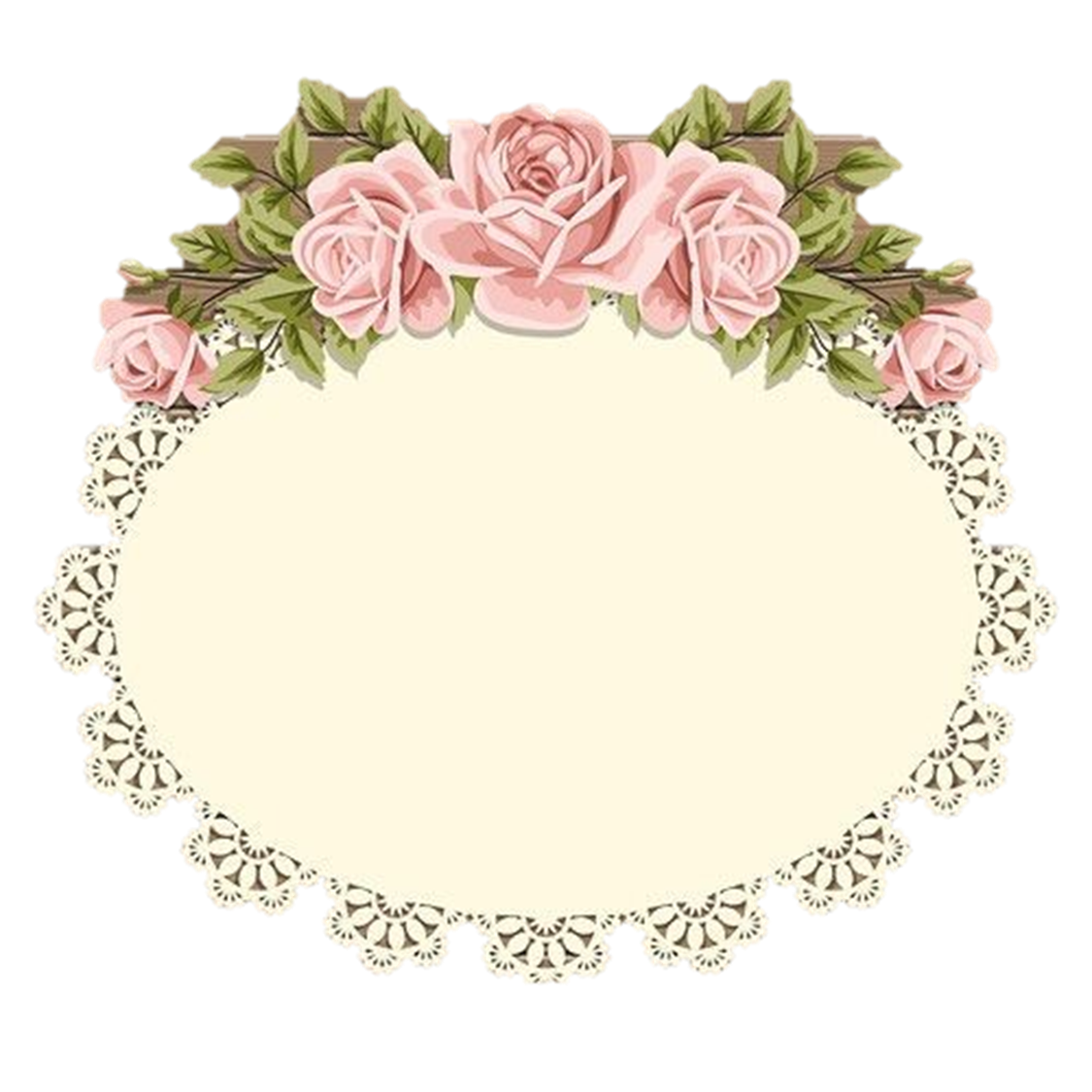 تعبير عن المشاعر
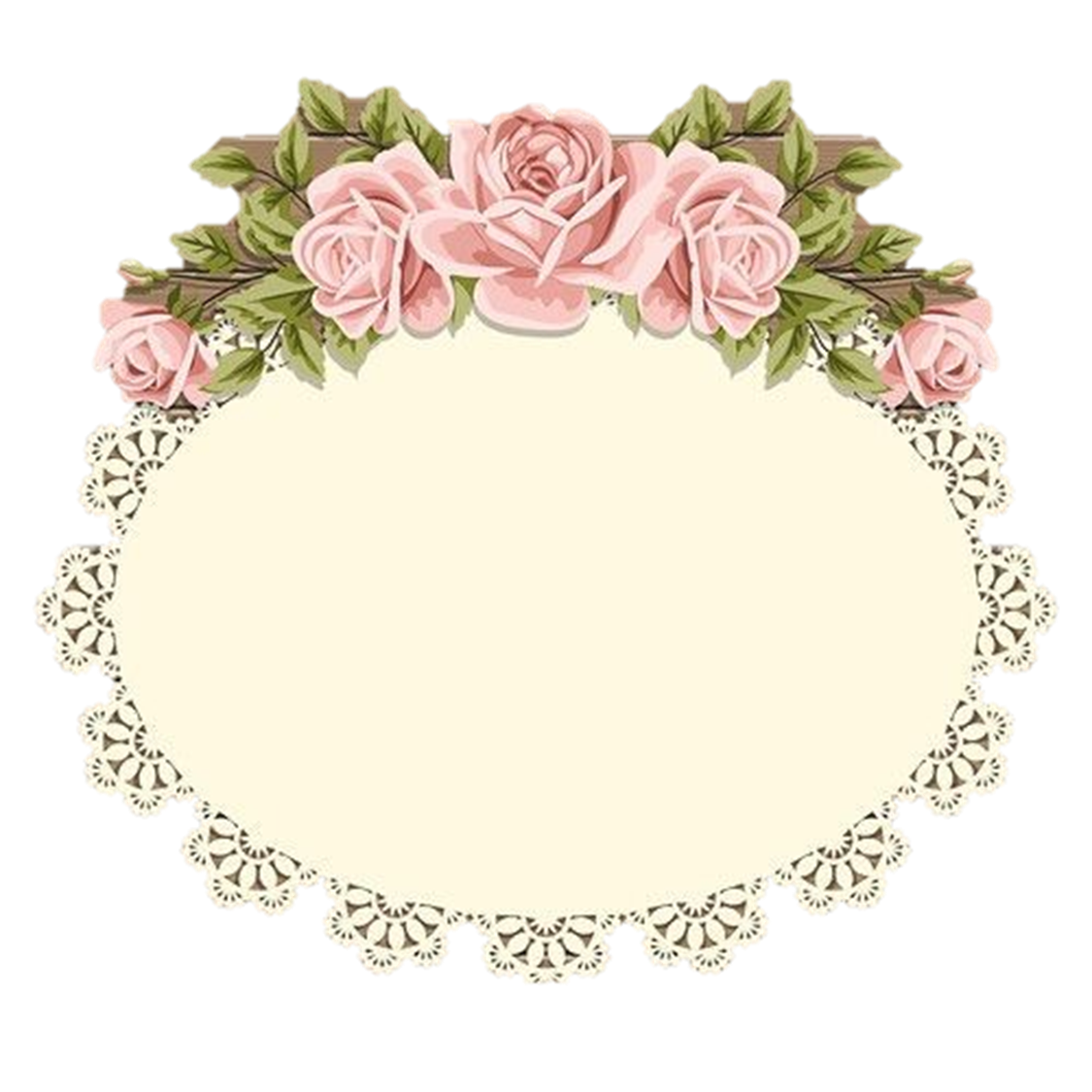 أحبّ أن ...
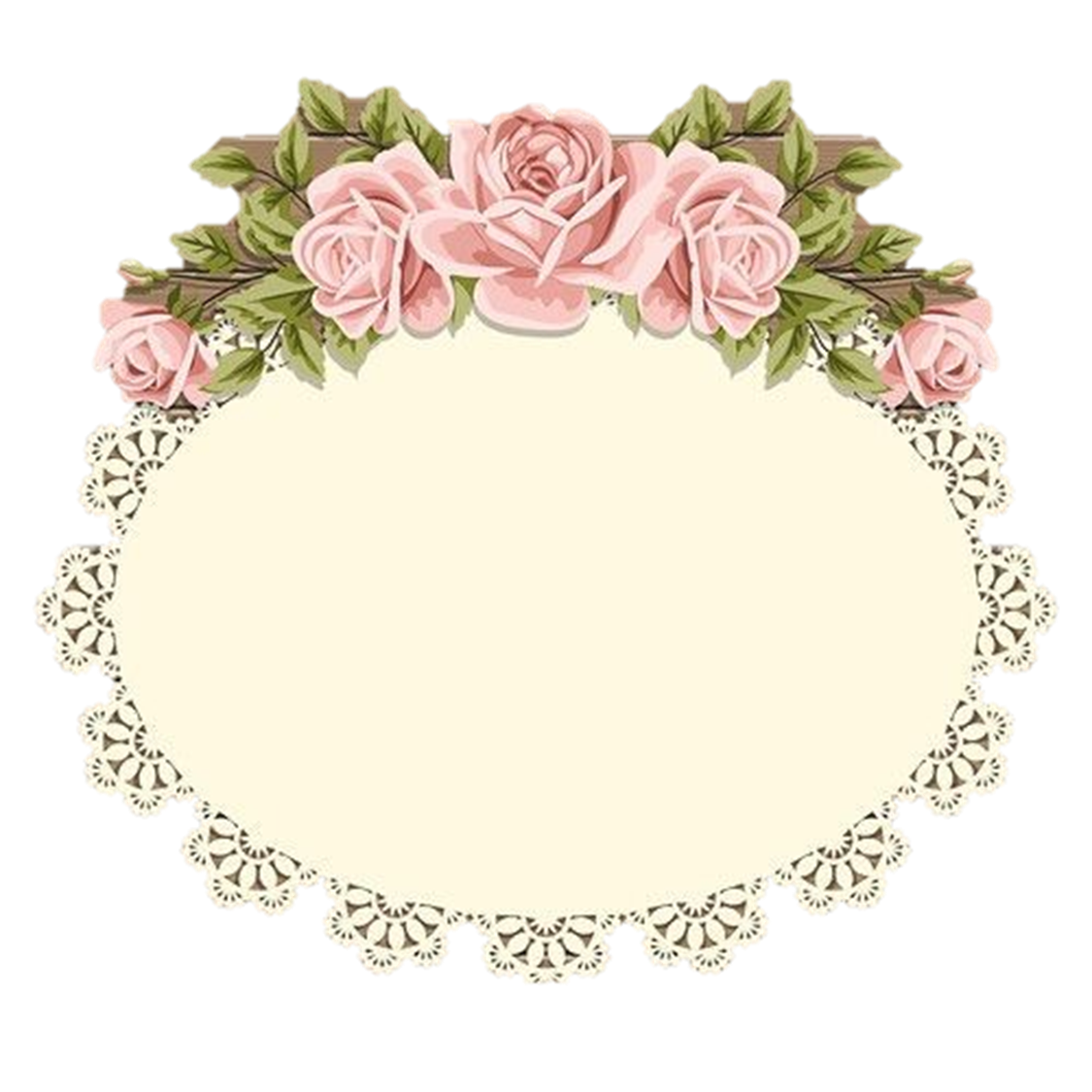 يضايقني
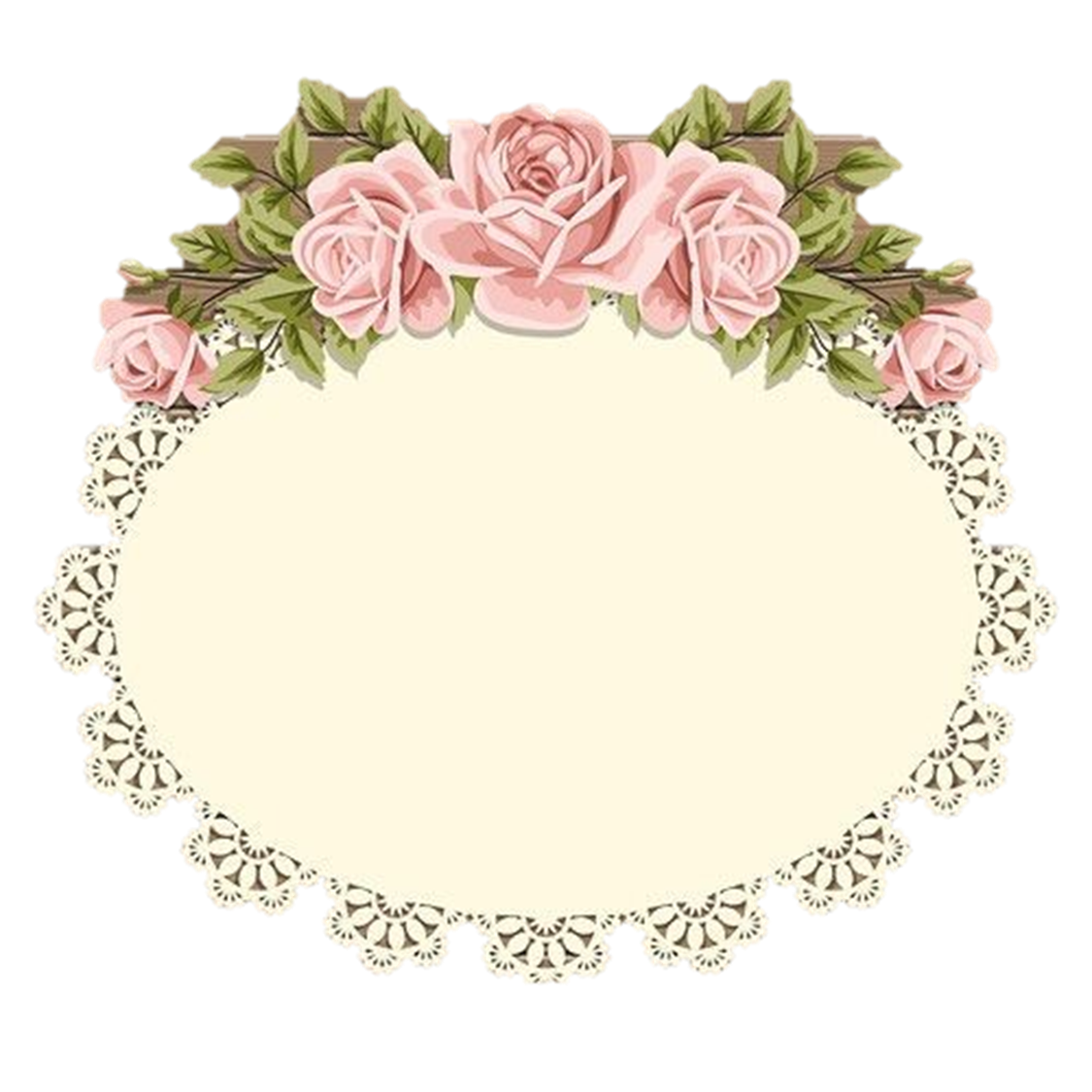 اشتقت ل ..
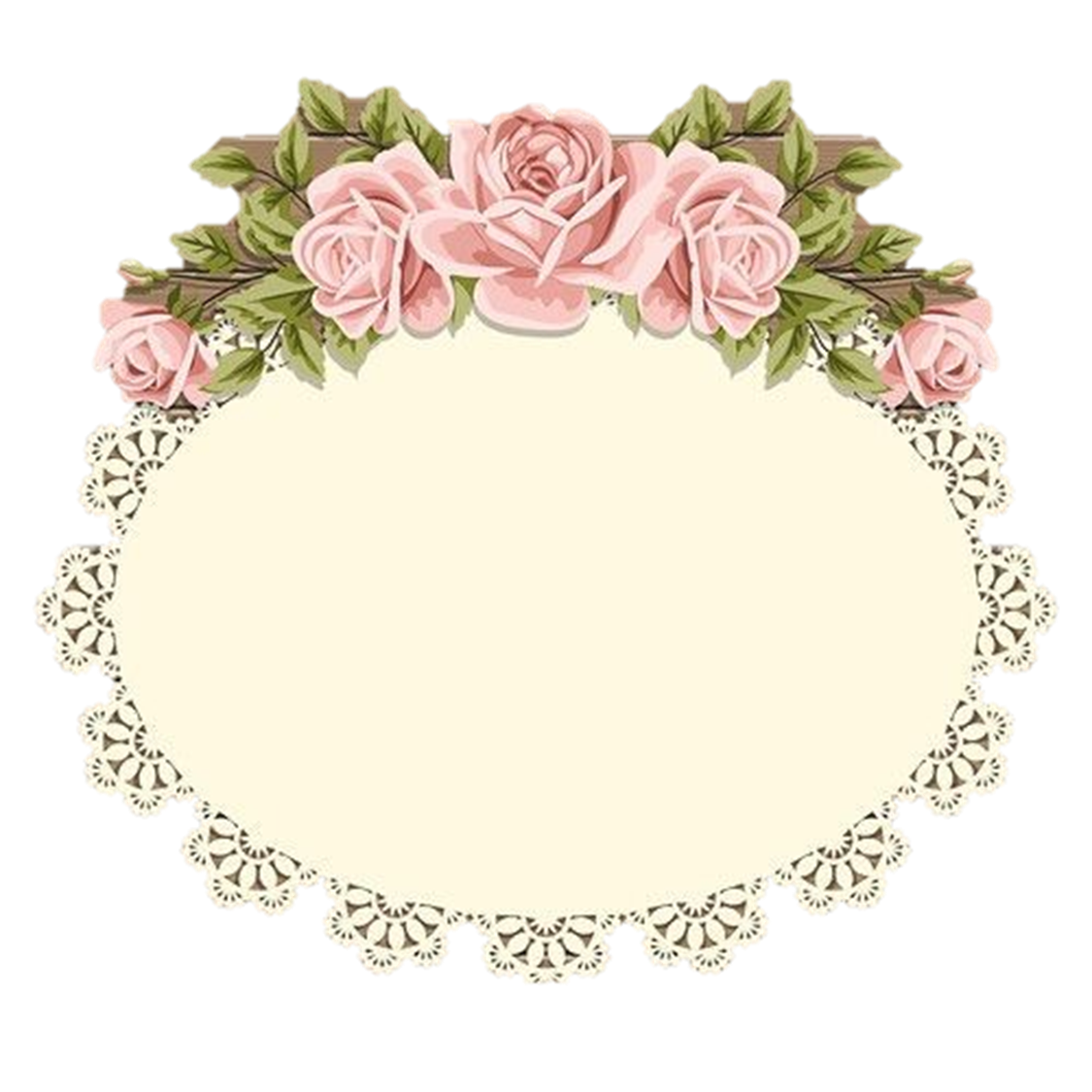 اتحمس ل
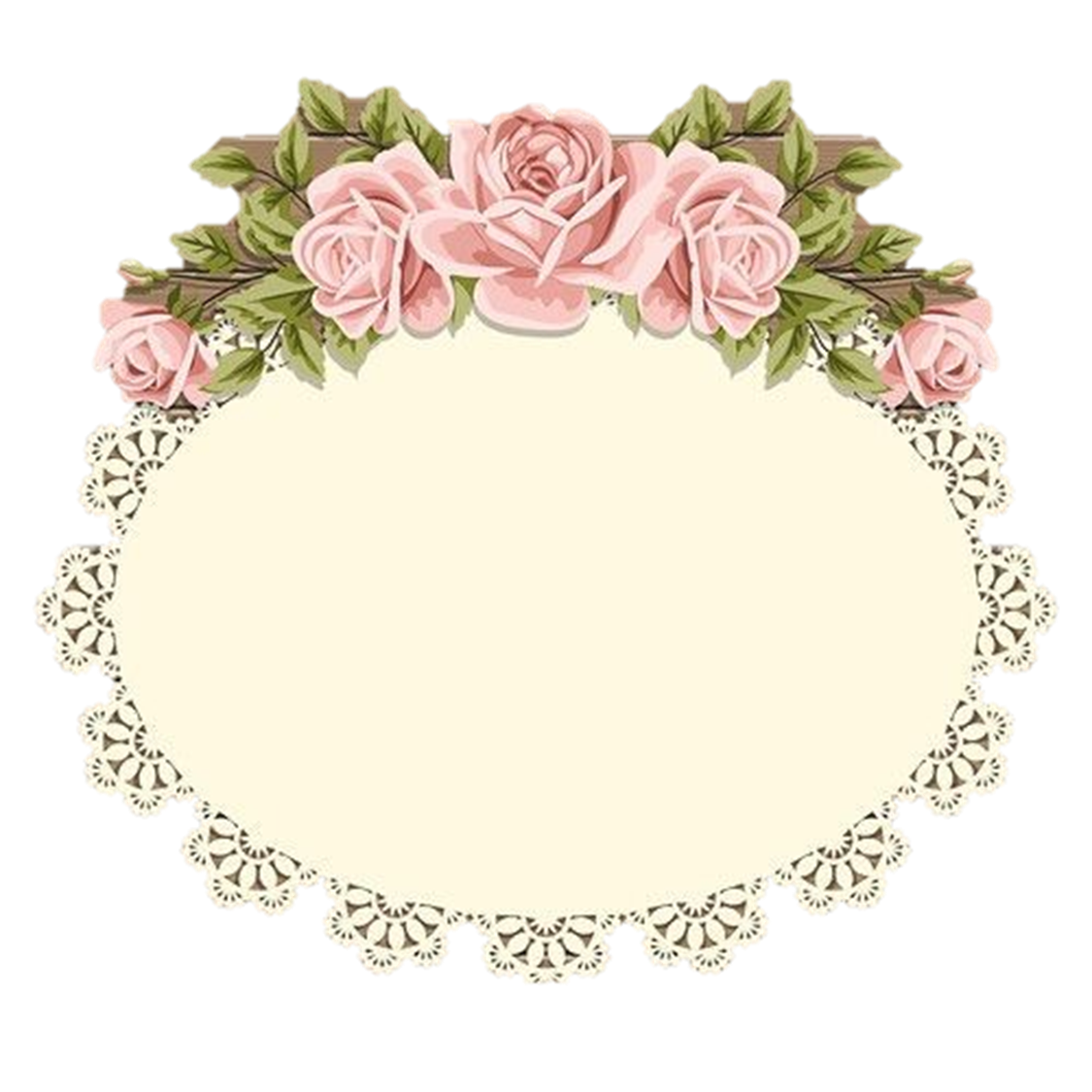 يدهشني
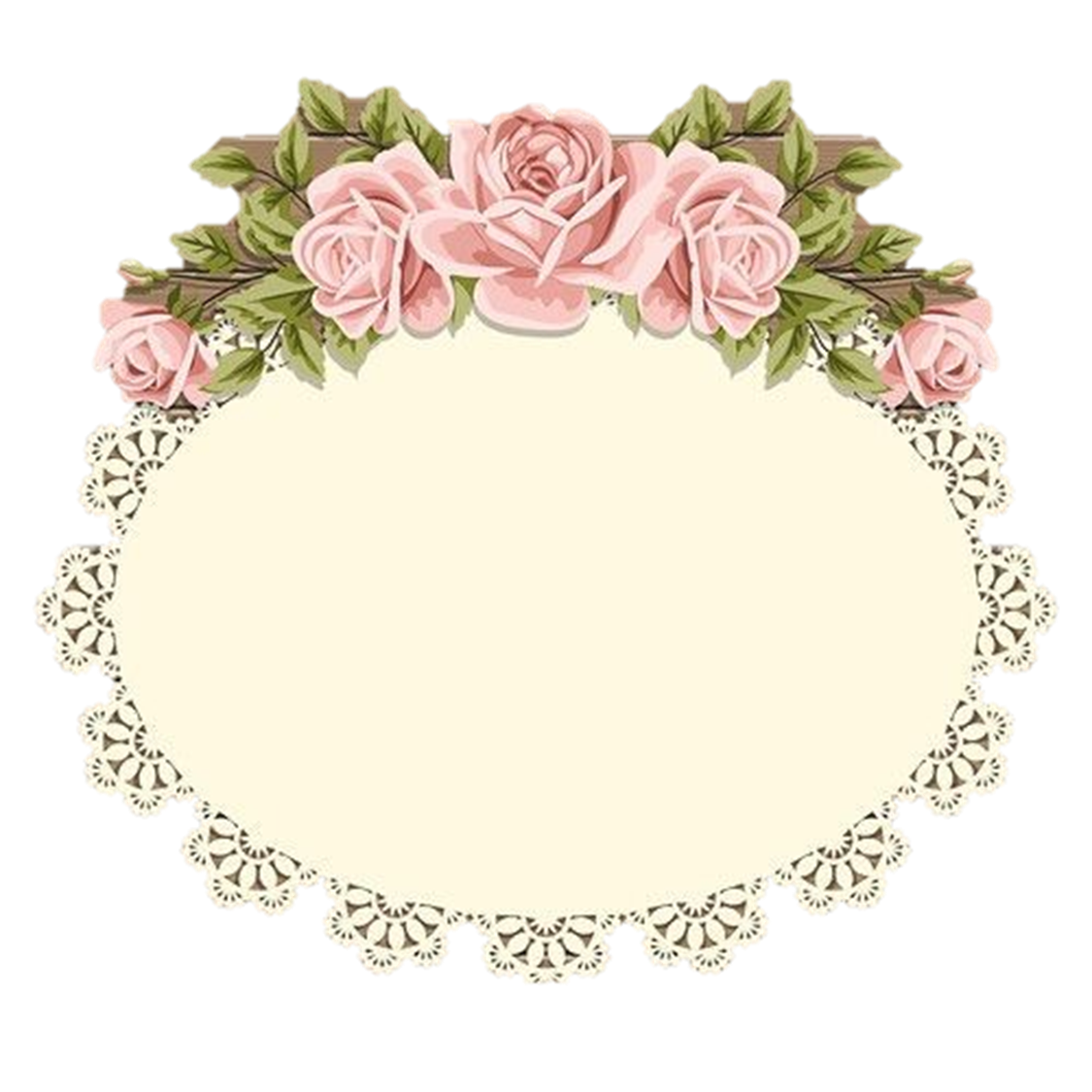 اضحك عندما
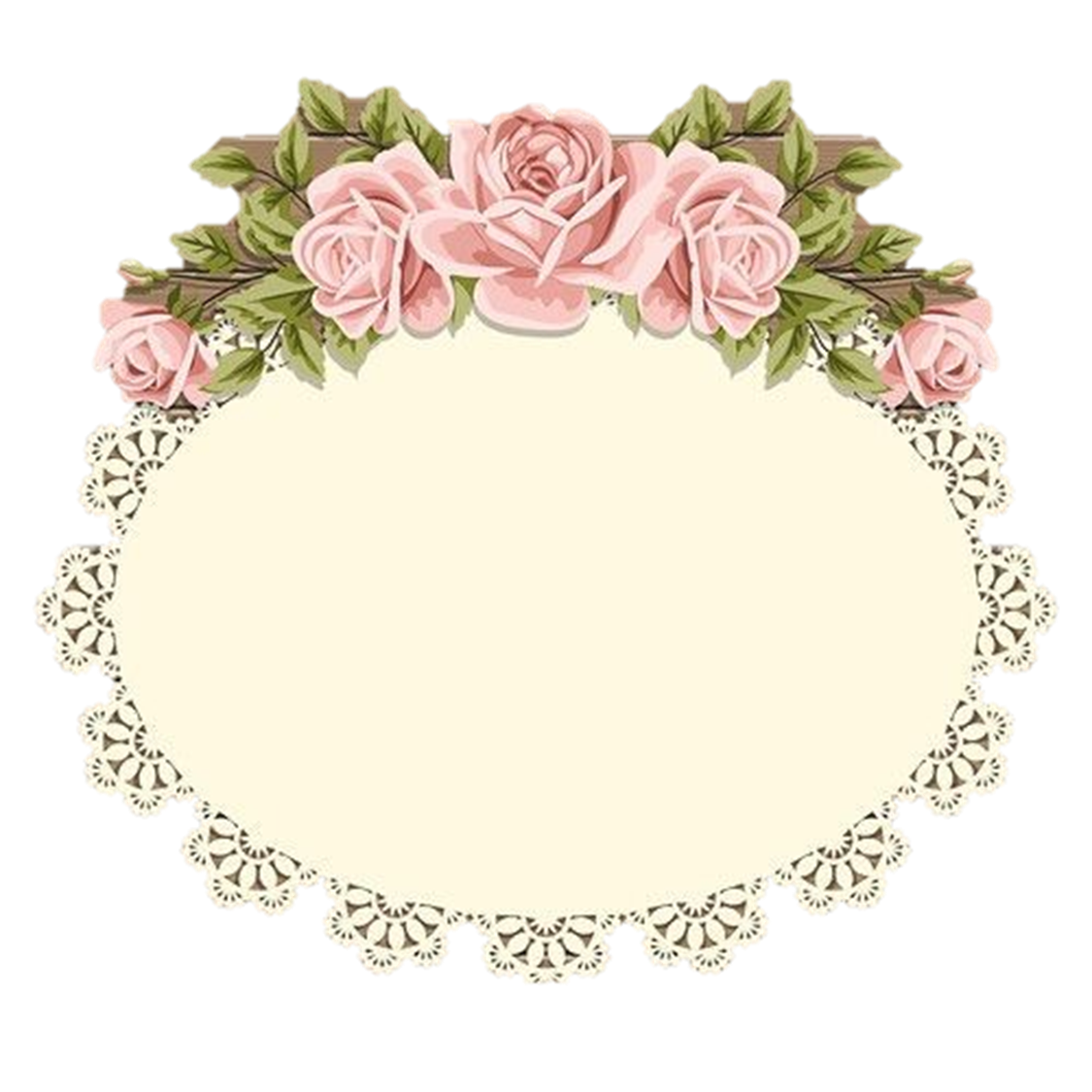 أغضب حين
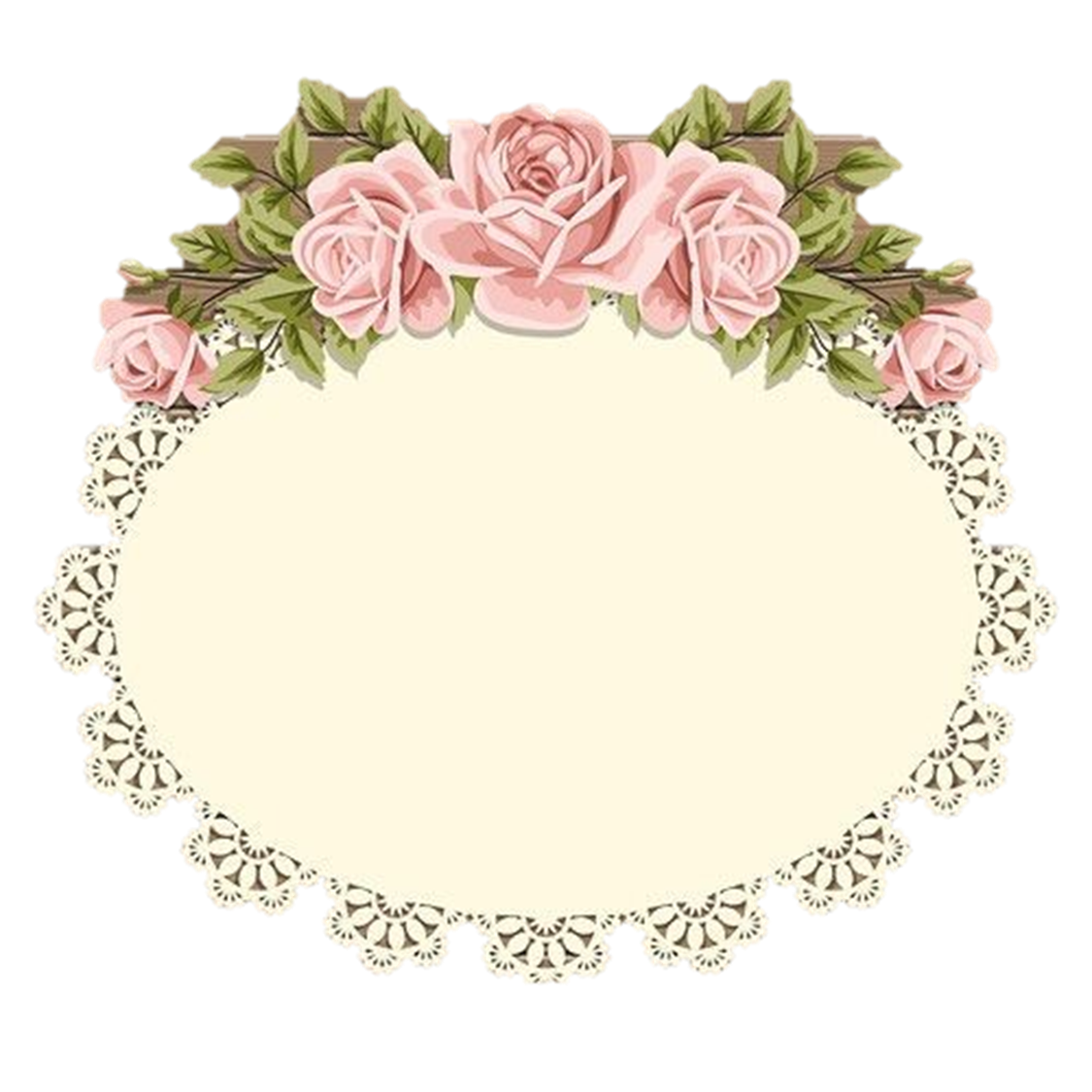 أشعر ب...
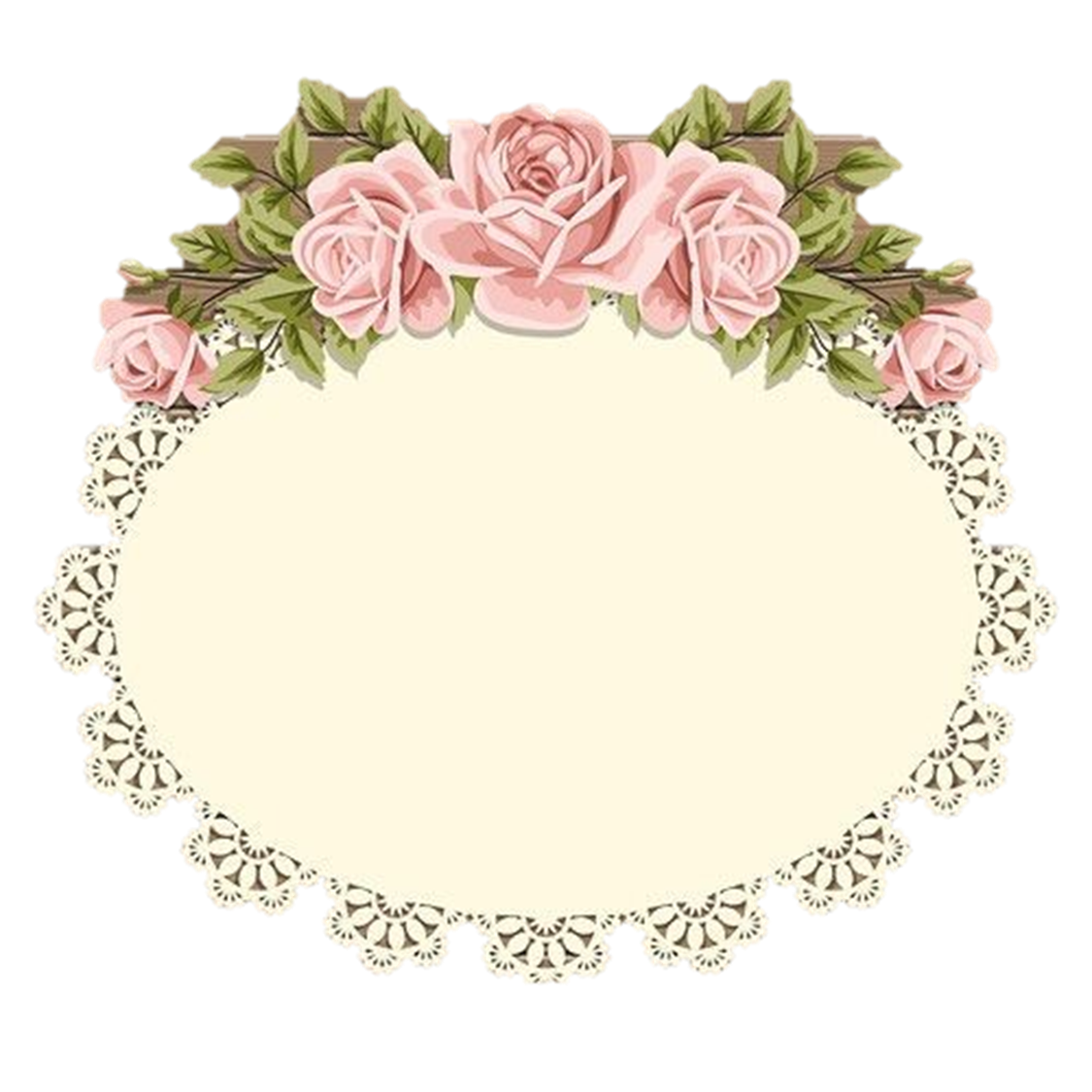 احزن حين
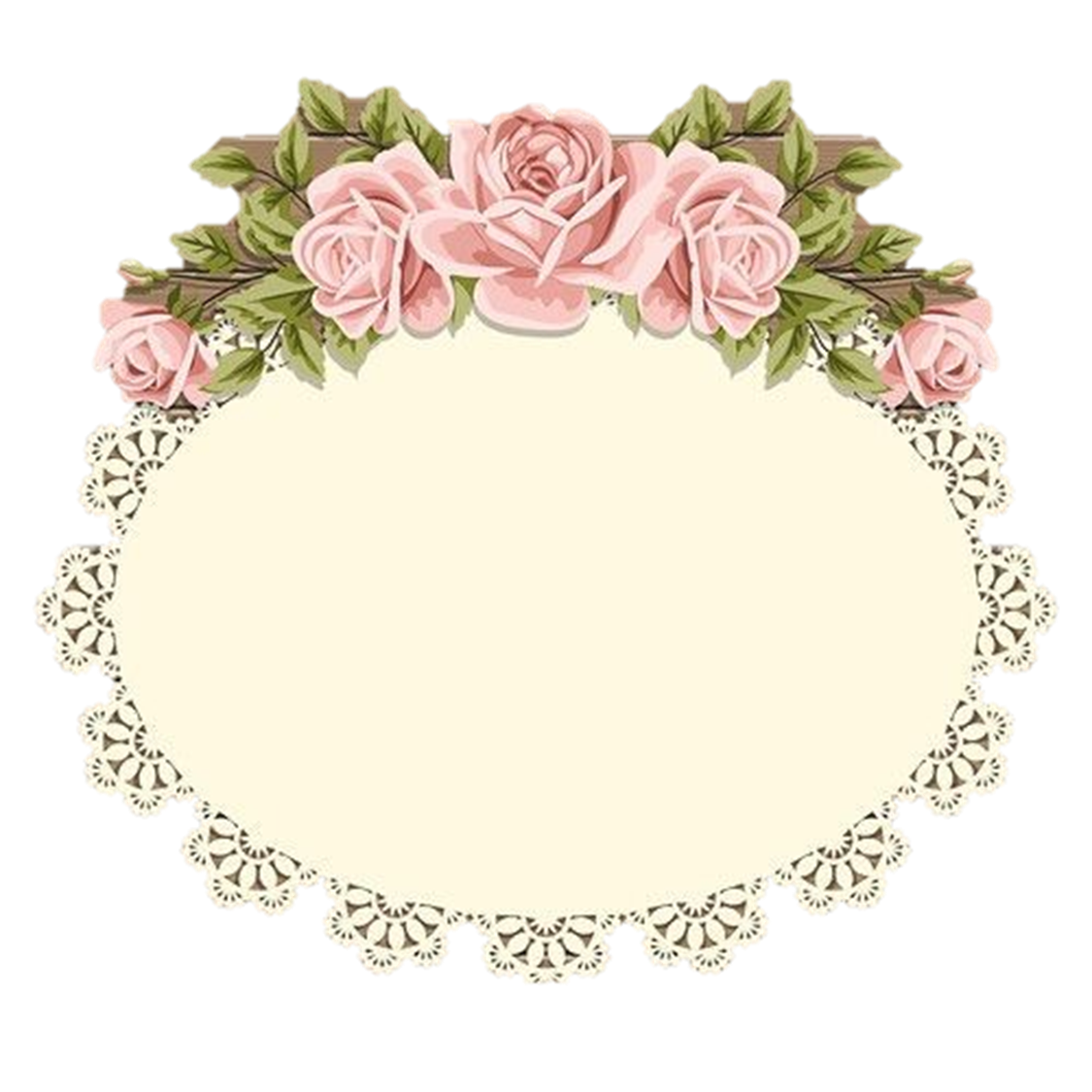 أقلق من
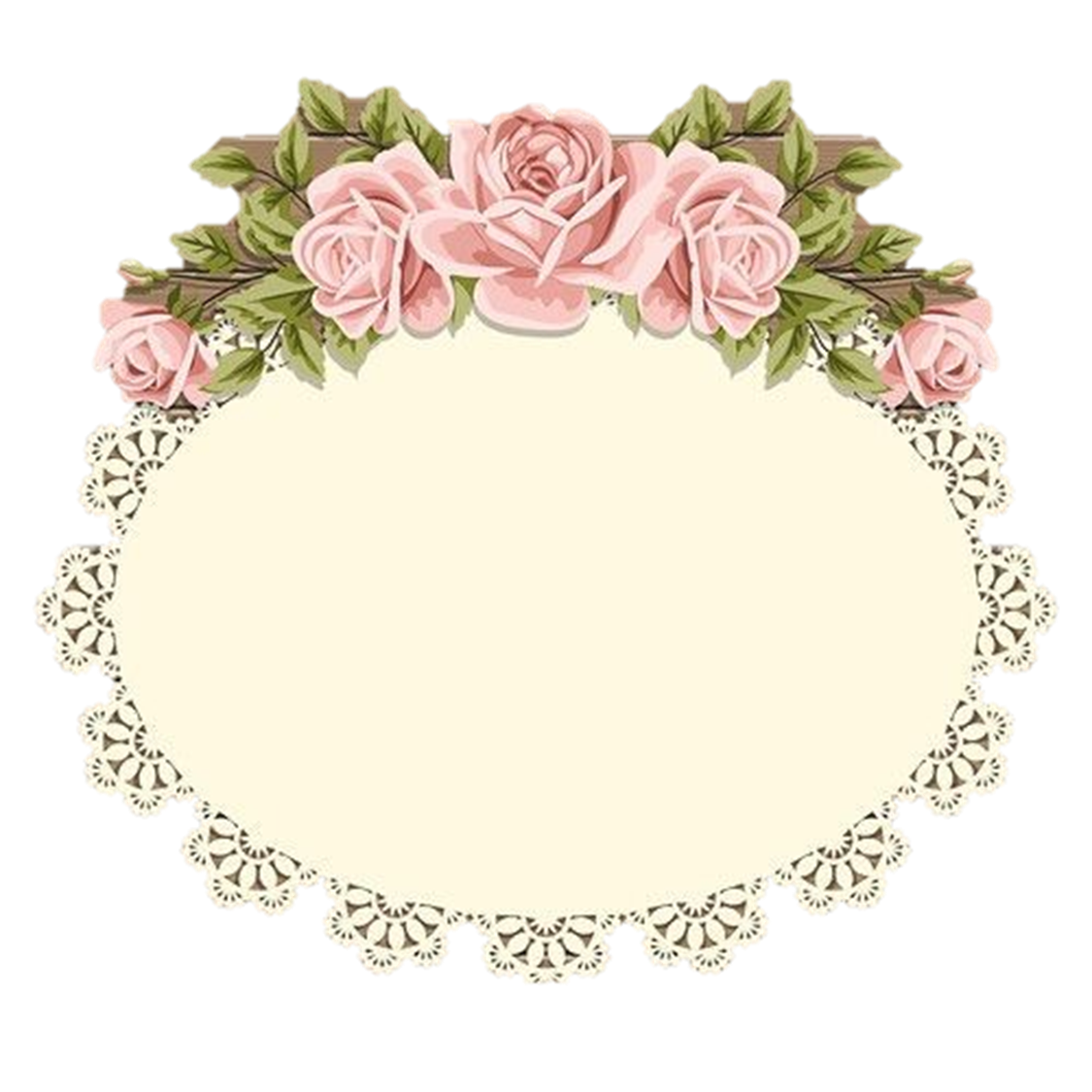 اخاف من
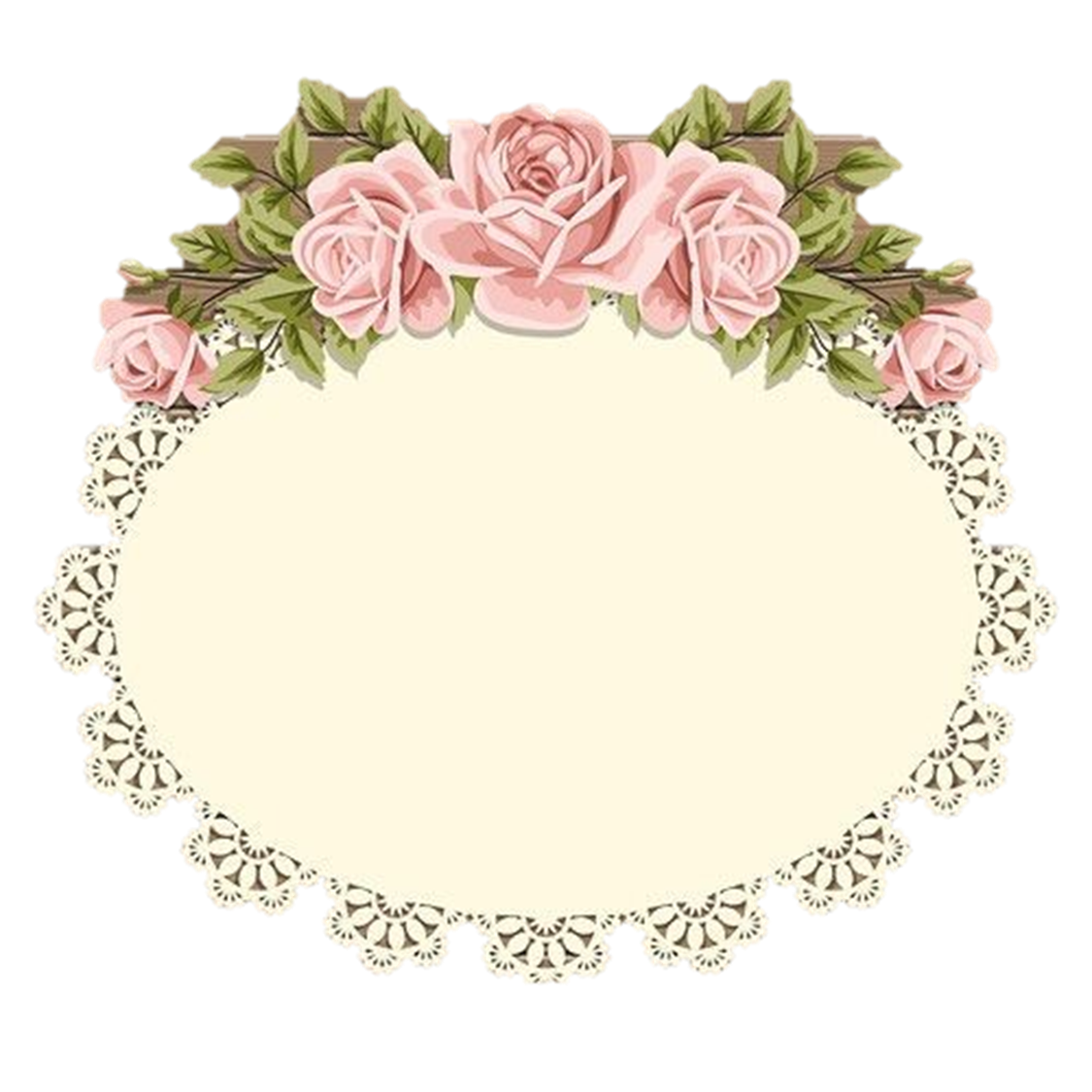 أثق ب...